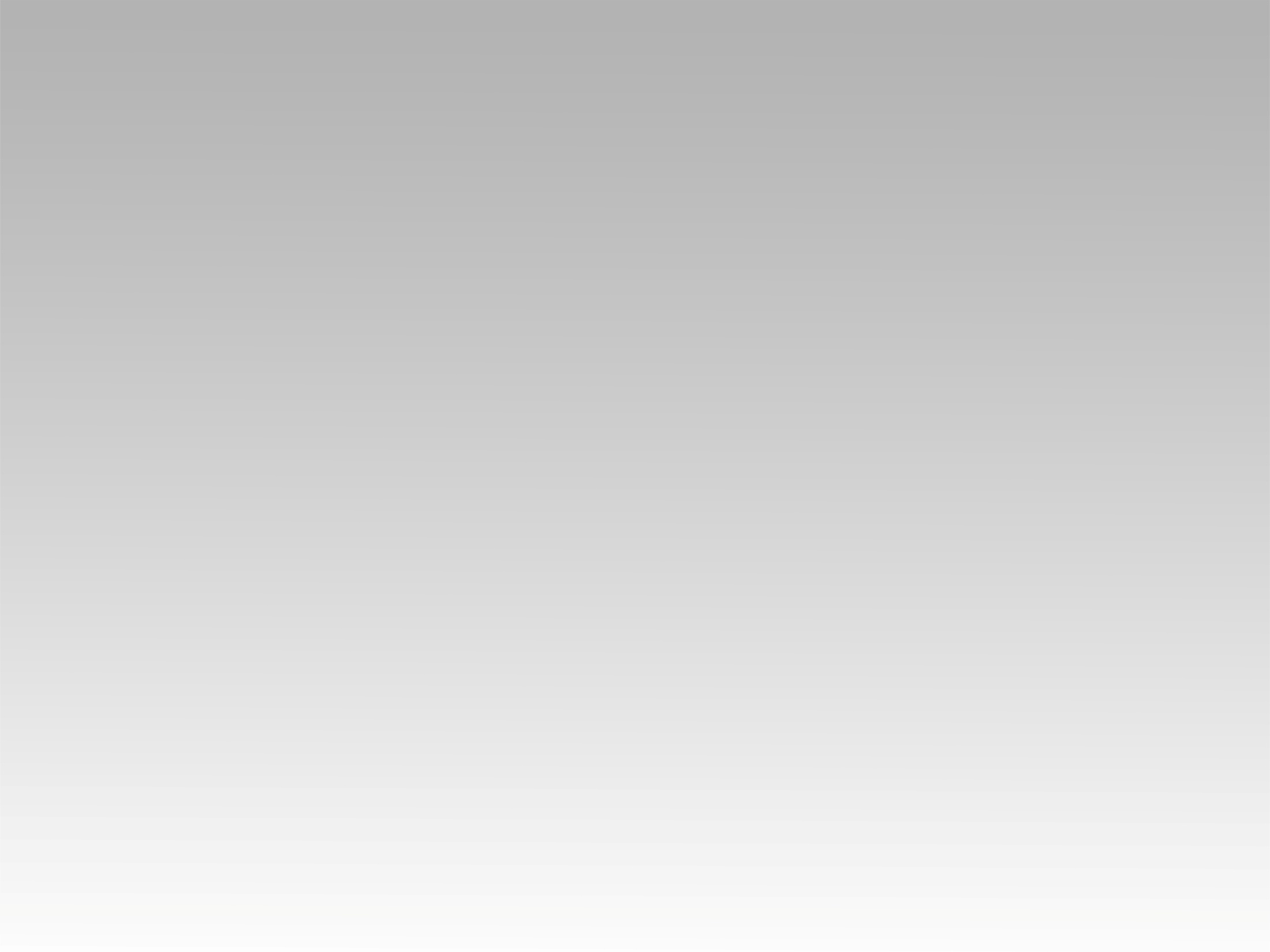 تـرنيــمة
من إله مثلك غافر الإثم
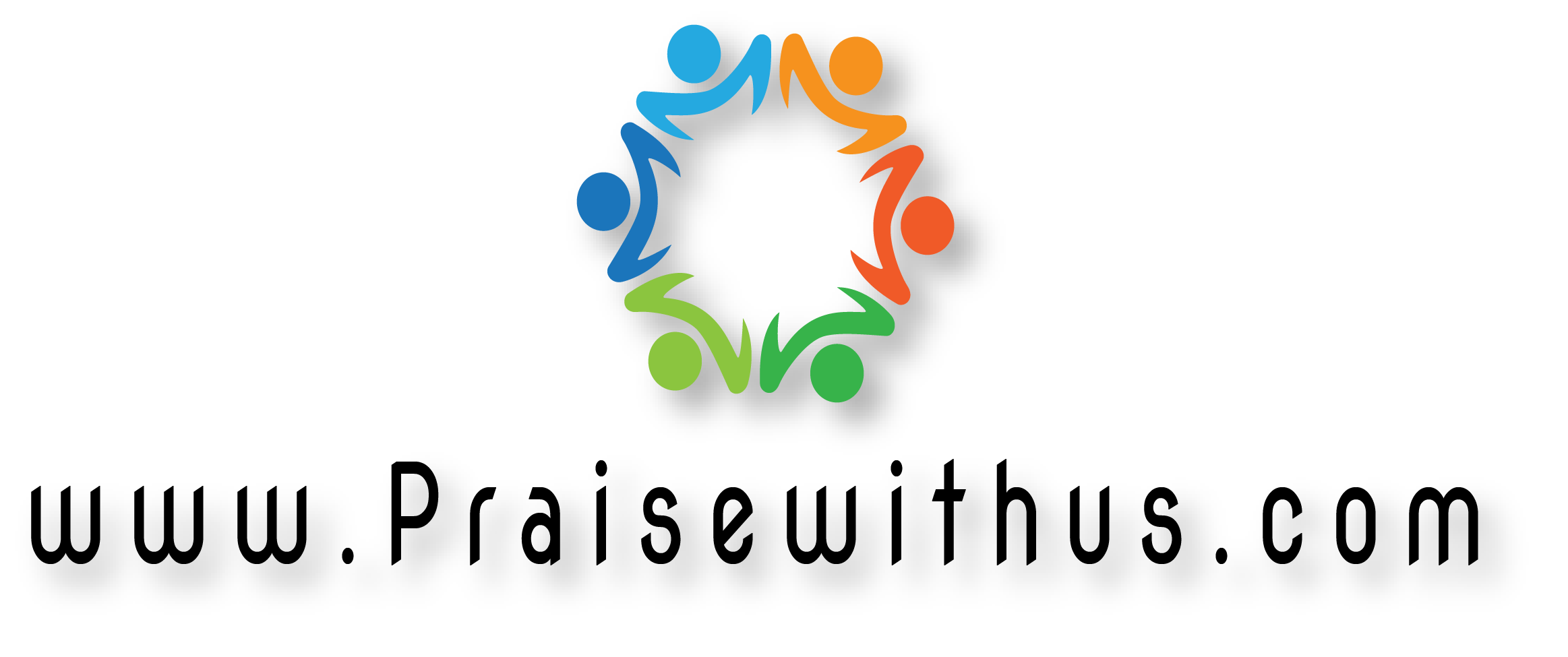 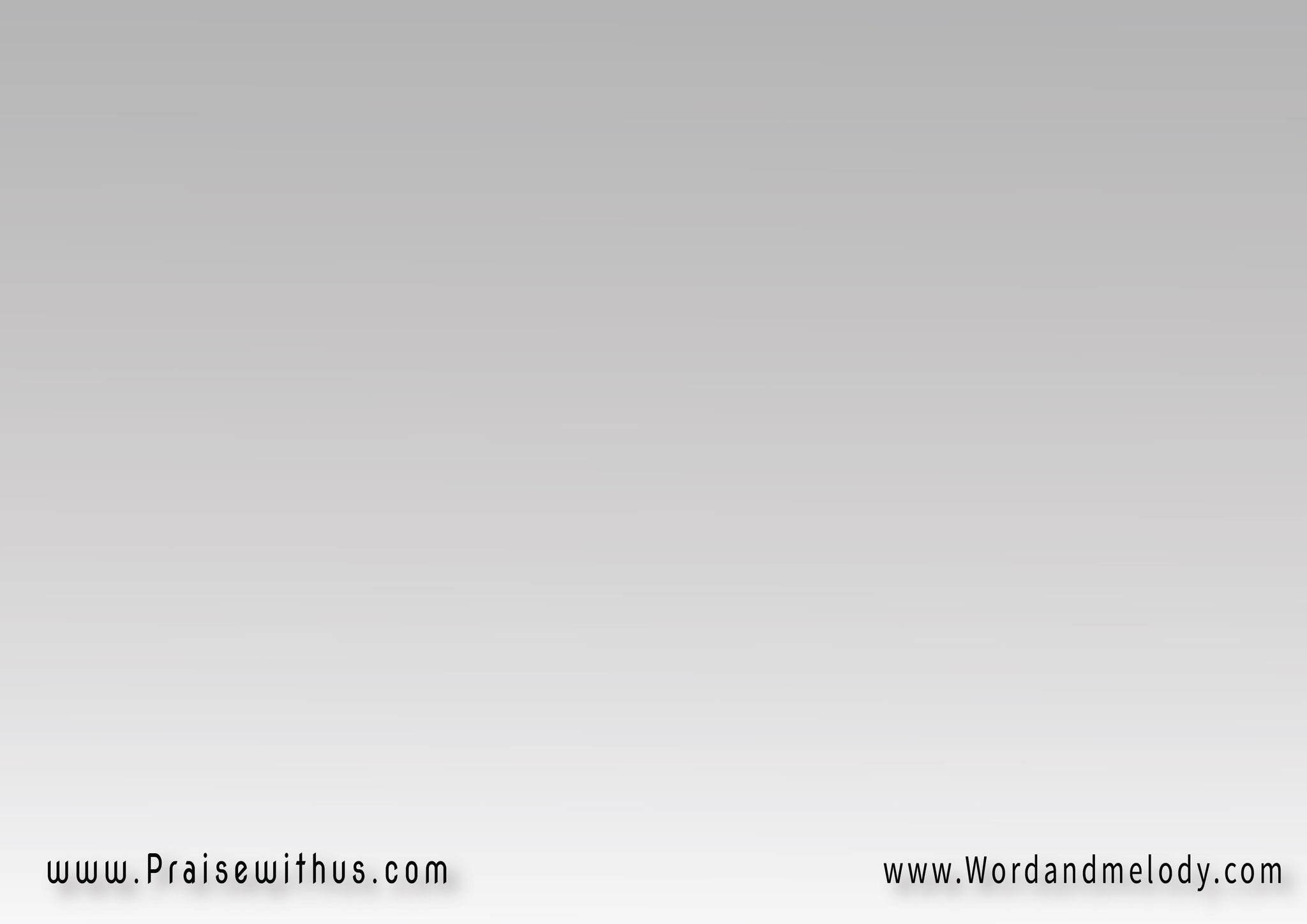 من إله مثلك غافر الإثم 
صافح عن الذنب 
إذ تسر بالرأفة وإلى الأبد
 لا تحفظ الغضب
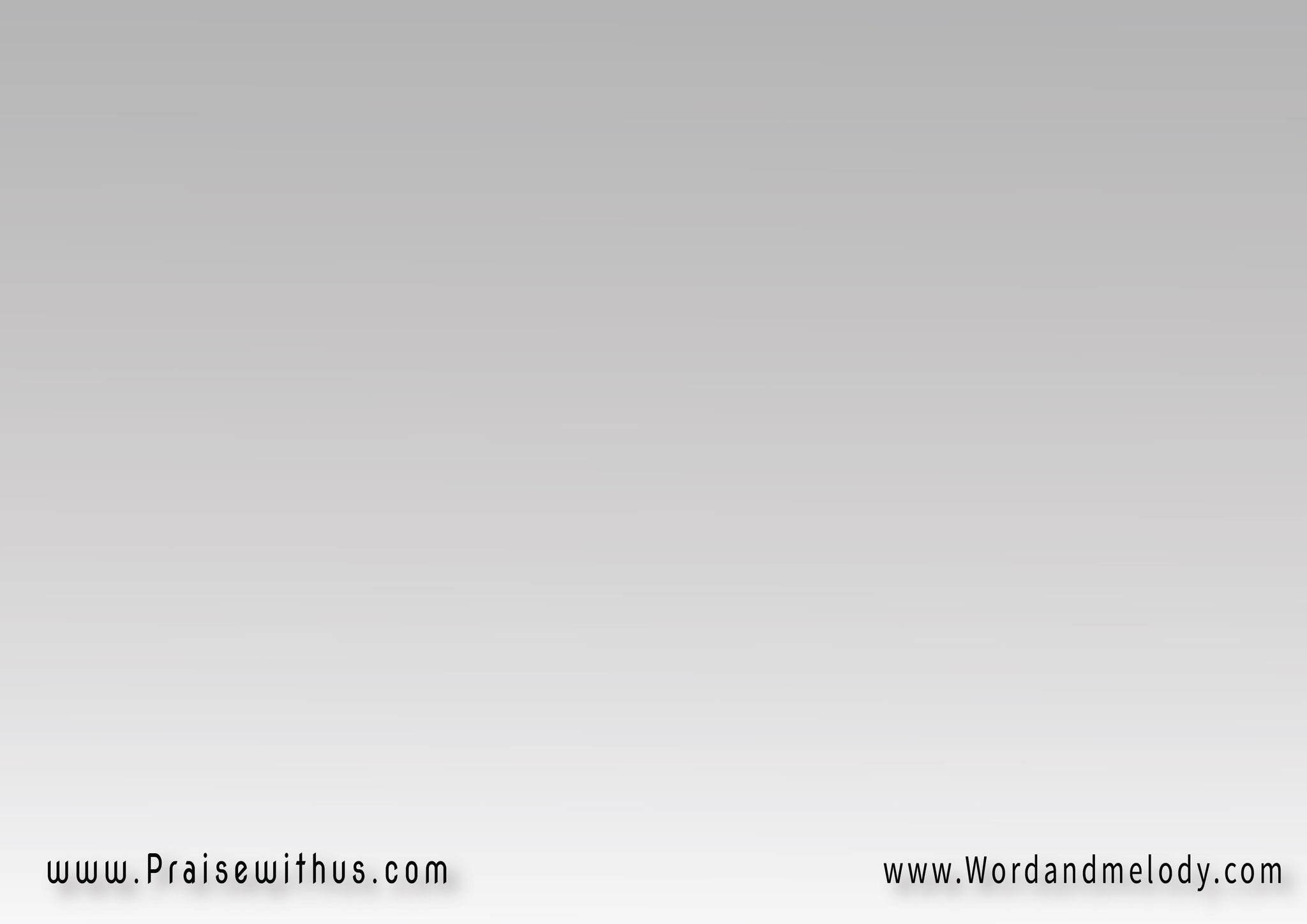 تعـود ترحمـنا 
تـدوس آثامـنـا   
وتطرح في أعماق البحر
جميع خطايانا
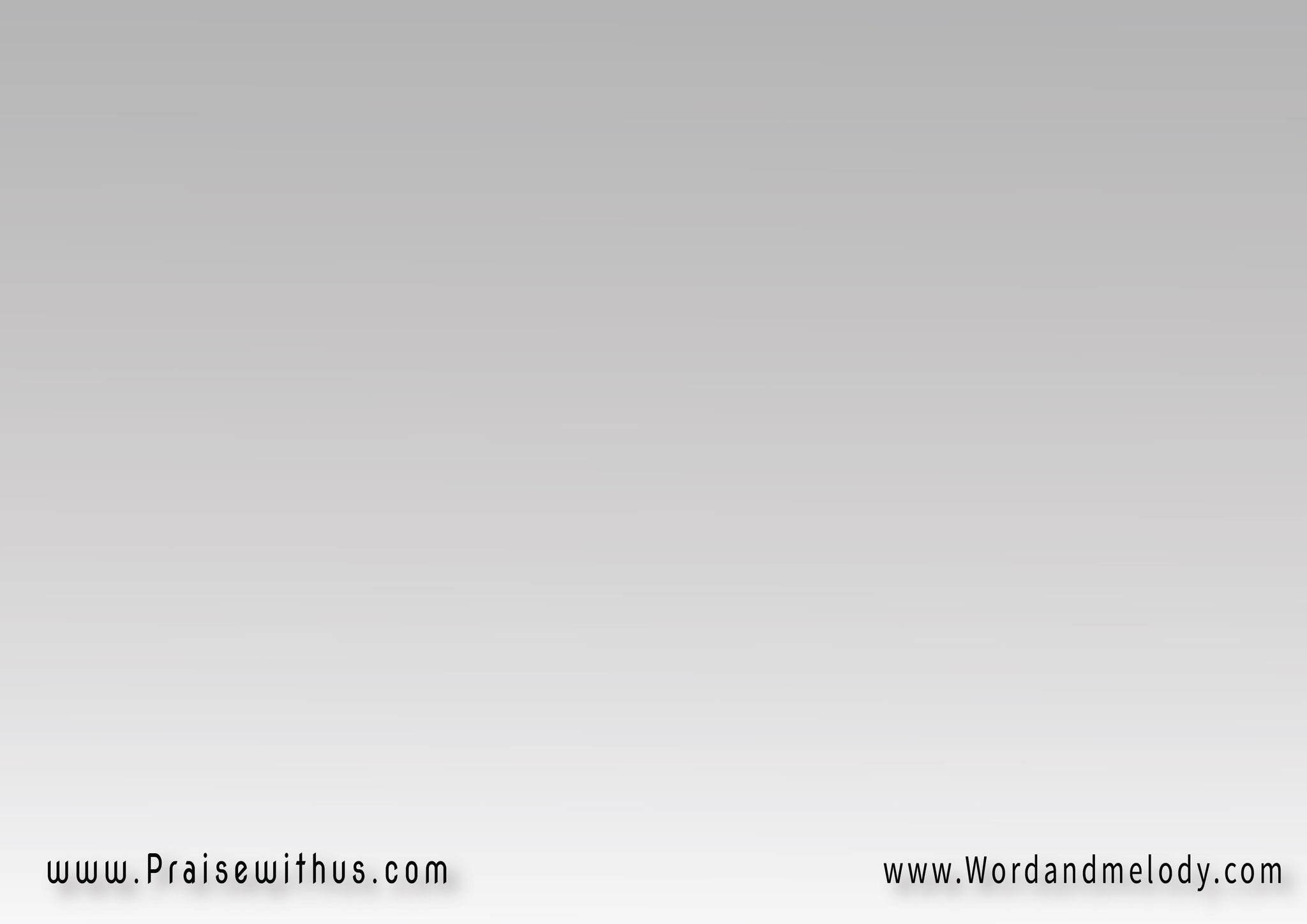 لذلك أراقب الرب
أصبر لإله خلاصي   
 لا تشمتي بي يا عدوتي 
إذا سقطت أقوم
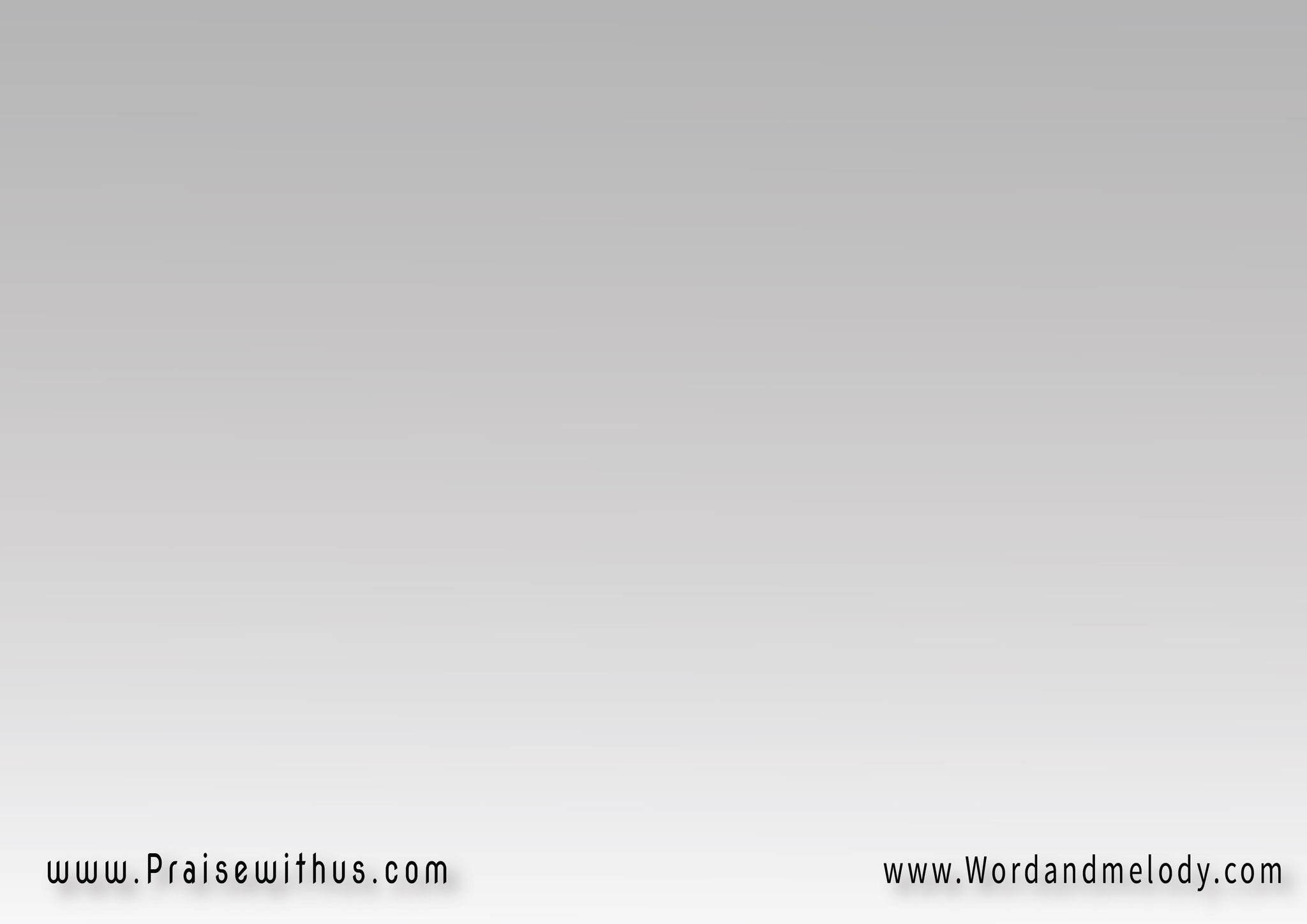 (إذا جلـسـت 
في الـظـلـمـة 
فالرب نوري 
الـرب نـوري)2
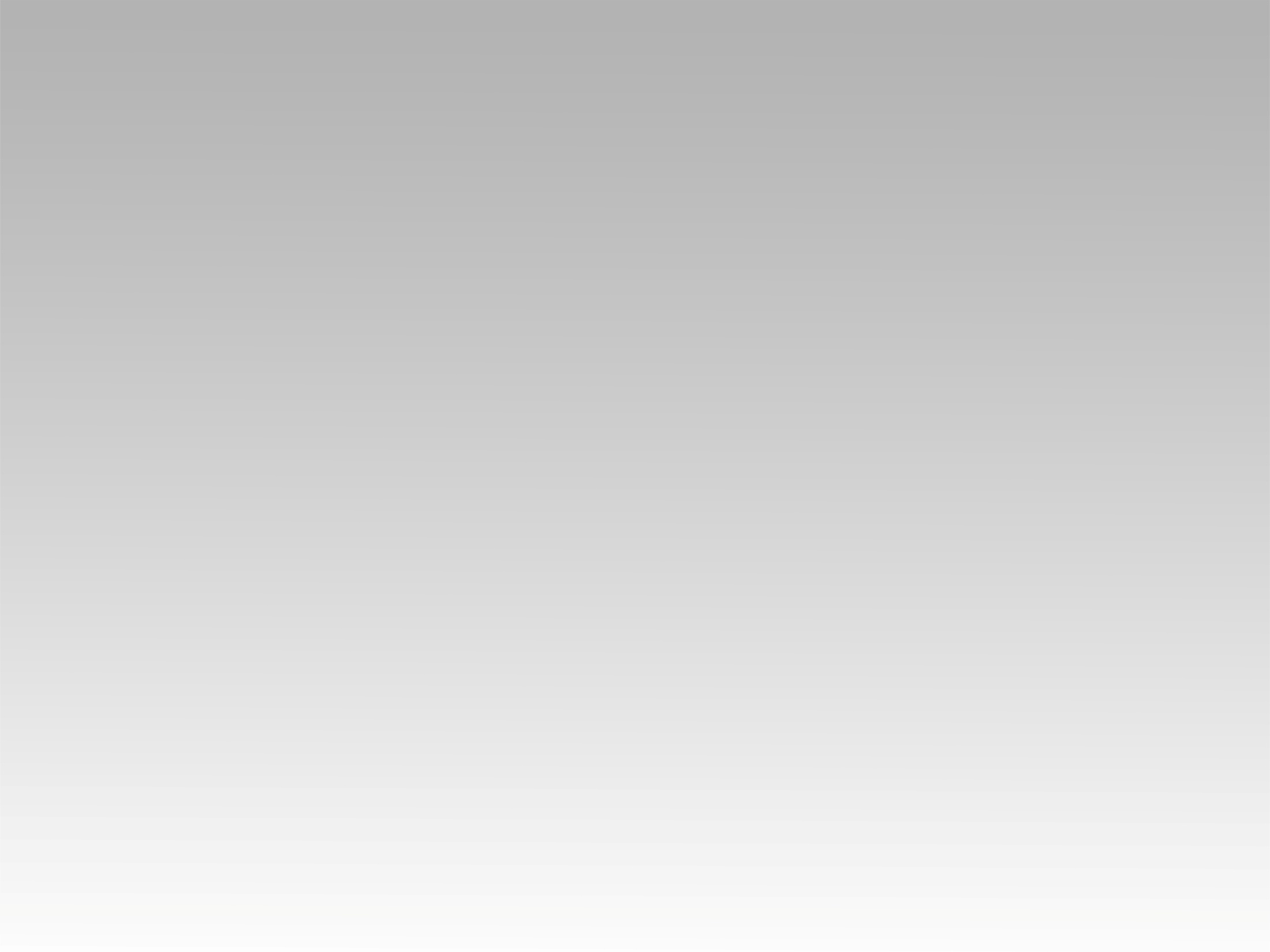 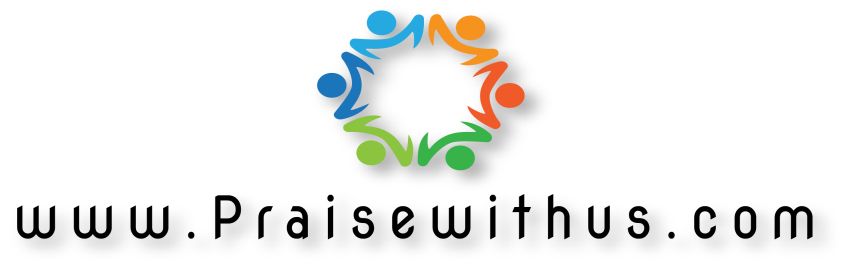